FISCALIZAÇÃO DE CONTRATOS TERCEIRIZADOS
Divisão de Análise e Acompanhamento de Serviços Terceirizados - DAAST
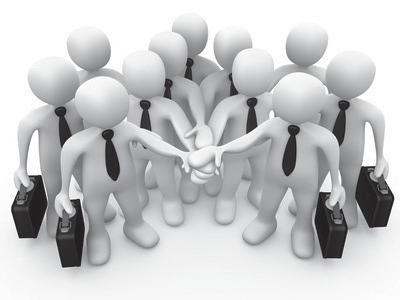 GESTÃO DO CONTRATO
Fiscalização do contrato
Direta: por servidores designados pela Administração (Fiscais)
Indireta: mediante contratação de terceiros para assistir e subsidiar o fiscal
ATRIBUIÇÕES DO FISCAL  DO CONTRATO
FISCALIZAÇÃO INICIAL 

No momento em que a prestação de serviços é iniciada.
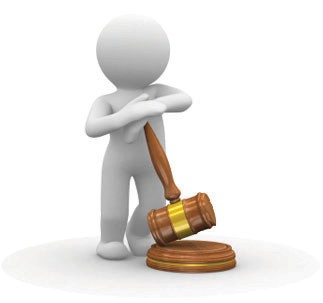 ATRIBUIÇÕES DO FISCAL  DO CONTRATO
Na implantação do contrato, elaborar uma planilha dos empregados terceirizados que prestam serviços no Contrato, com os seguintes dados: nome completo, número de inscrição no CPF, matrícula, função exercida, salário, adicionais, gratificações, benefícios recebidos, sua especificação e quantidade (vale transporte, auxílio-alimentação), jornada de trabalho, licenças, faltas, ocorrências e horas-extras trabalhadas;
Observar todas as anotações contidas na CTPS dos empregados, a fim de verificar se as informações nelas inseridas estão em conformidade com as informações fornecidas pela empresa e pelo empregado;
Verificar se, nas áreas de trabalho, os empregados da Contratada serão submetidos a condições de insalubridade ou periculosidade, a fim de conferir o pagamento dos respectivos adicionais, bem como o fornecimento de Equipamentos de Proteção Individual (EPI);
ATRIBUIÇÕES DO FISCAL  DO CONTRATO
Verificar se, a remuneração dos empregados estão de acordo com a planilha de custos e formação de preço apresentada pela empresa e com a Convenção Coletiva de Trabalho vigente para a categoria;
Conferir se os postos de trabalho estão implantados, e ocupados, conforme a especificação do Contrato;
Certificar-se de que o preposto da empresa está ciente das obrigações assumidas pela Contratada na prestação do serviço.
ATRIBUIÇÕES DO FISCAL  DO CONTRATO
Após a assinatura do contrato, é necessária uma reunião inicial.
ATENÇÃO! O fiscal do contrato deve ter um cuidado adicional durante as reuniões realizadas com a Contratada. É de grande importância que uma Ata documente tudo o que foi tratado na reunião, devendo este documento conter no mínimo: data, nome e assinatura dos participantes, assuntos tratados, decisões, responsáveis pelas providências a serem tomadas e prazos estabelecidos entre as partes.
ATRIBUIÇÕES DO FISCAL  DO CONTRATO
FISCALIZAÇÃO DIÁRIA
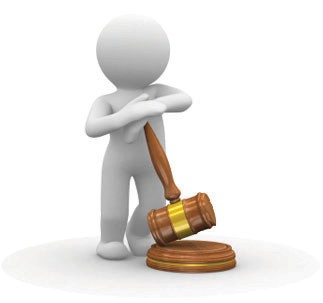 ATRIBUIÇÕES DO FISCAL  DO CONTRATO
Fiscalizar, todos os dias, quais postos estão prestando serviços e em quais funções, caso o contrato possua mais de uma função;
Verificar se os postos estão cumprindo à risca a jornada de trabalho;
ATRIBUIÇÕES DO FISCAL  DO CONTRATO
Conferir se estão uniformizados, devidamente identificados e portando EPI´s de acordo com cada contrato.
No caso do serviço de  vigilância: Conferir se os postos armados estão portando coletes balísticos.
ATRIBUIÇÕES DO FISCAL  DO CONTRATO
FISCALIZAÇÃO MENSAL



A ser feita antes do pagamento da fatura
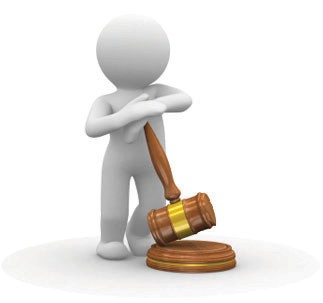 ATRIBUIÇÕES DO FISCAL  DO CONTRATO
Elaborar planilha-mensal de fiscalização que conterá os seguintes campos: nome completo, data do vínculo, dias trabalhados, faltas, atrasos, horas-extras, férias, licenças.... etc;
Solicitar que a empresa apresente cópia dos cartões ponto dos empregados, folha analítica, férias, e rescisões  (quando houver);
Determinar que a empresa apresente os comprovantes de pagamentos dos salários, vales transportes e auxílio alimentação dos empregados;
ATRIBUIÇÕES DO FISCAL  DO CONTRATO
Exigir da empresa os comprovantes de  recolhimentos do FGTS juntamente  com a cópia do relatório da GFIP – SEFIP com a  relação dos trabalhadores (separados por tomador de serviço e contrato);
Exigir da empresa os recolhimentos das contribuições ao INSS (sempre observando o código que deverá ser recolhido pelo tomador de serviço “2100”);
ATRIBUIÇÕES DO FISCAL  DO CONTRATO
Consultar a situação da empresa junto ao SICAF;
Exigir a Certidão Negativa de débito junto ao INSS (CND), a Certidão Negativa de Débitos de Tributos e Contribuições Federais e o Certificado de Regularidade do FGTS (CRF), sempre que expire o prazo de validade.
Por fim, o Fiscal deverá realizar a retenção dos valores provisionado em conta vinculada, referente a férias, 13º e verbas rescisórias dos empregados da contratada;
ATRIBUIÇÕES DO FISCAL  DO CONTRATO
Em caso de indício de irregularidade no recolhimento das contribuições previdenciárias, os fiscais de contratos de serviços com dedicação exclusiva de mão de obra deverão oficializar ao Ministério da Previdência Social e à Receita Federal do Brasil – RFB.
De acordo com a IN 06/2013 Art. 34 § 9º
ATRIBUIÇÕES DO FISCAL  DO CONTRATO
Em caso de indício de irregularidade no recolhimento da contribuição para o FGTS, os fiscais ou gestores de contratos de serviços com dedicação exclusiva de mão de obra deverão oficiar ao Ministério do Trabalho e Emprego;
De acordo com a IN 06/2013 Art. 34 § 10º
ATRIBUIÇÕES DO FISCAL  DO CONTRATO
FISCALIZAÇÃO ESPECIAL
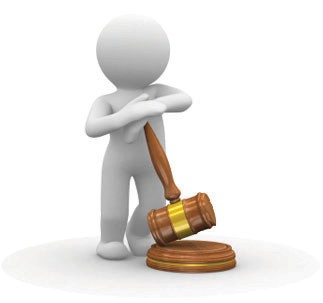 ATRIBUIÇÕES DO FISCAL  DO CONTRATO
Observar qual é a data-base da categoria prevista na Convenção Coletiva de Trabalho (CCT). Os reajustes dos empregados devem ser obrigatoriamente concedidos pela empresa no dia  e percentual previstos.
Manter um controle de férias e licenças dos empregados na planilha-resumo;
ATRIBUIÇÕES DO FISCAL  DO CONTRATO
Deverá solicitar por amostragem aos empregados que verifiquem juntamente a CAIXA o extrato dos recolhimentos da  Contribuições Previdenciárias e do FGTS.
Obs: O objetivo é que todos os extratos dos empregados sejam analisados no período de um ano (mas isso não significa que o mesmo extrato não seja analisado mais de uma vez nesse período), garantindo assim o “efeito surpresa” e o benefício da expectativa do controle.
ATRIBUIÇÕES DA DAAST
A DAAST – Divisão de Avaliação e Acompanhamento de Serviços Terceirizados - deve conferir a documentação entregue pela contratada utilizando o “Formulário Check List”, verificando ainda, os dados da Nota Fiscal/Fatura, a fim de verificar se há alguma divergência com relação ao serviço prestado, erro ou rasura, adotando as medidas necessárias para a solução da pendência detectada, antes de encaminhar ao Fiscal para atestá-la e posteriormente a Divisão de Materiais para os procedimentos de abertura de processo financeiro para pagamento.
ATRIBUIÇÕES DA DAAST
Deverá verificar ainda:
As condições de pagamento do contrato foram obedecidas;

A valor cobrado corresponde exatamente àquilo que foi fornecido;

Existem elementos que justifique o desconto do valor da Nota Fiscal/Fatura;
ATRIBUIÇÕES DA DAAST
Observar o que dispõe o contrato nos casos de instalação ou teste de funcionamento;

a Nota Fiscal tem validade e está completamente preenchida.
ATRIBUIÇÕES DA DAAST
Procedidas as verificações, o fiscal do contrato autoriza e atesta a Nota Fiscal referente a prestação do serviço ou do recebimento dos bens.
VEDADO AO SERVIDOR PÚBLICO
Praticar atos de ingerência  na Administração da Contratada;
Aceitar ou promover desvios de função dos empregados da Contratada;
Conceder diárias e passagem;
VEDADO AO SERVIDOR PÚBLICO
Considerar empregados da Contratada como colaboradores eventuais do órgão;
Ordens diretas aos terceirizados;
Toda e qualquer alteração na forma de prestação do serviço como: negociação de folgas ou a compensação de jornada. Essa conduta é exclusiva do empregador.
VEDADO AO SERVIDOR PÚBLICO
Permitir que pessoa sem vínculo empregatício com a Contratada seja alocada aos serviços contratados;
Direcionar a contratação de pessoas para trabalhar nas empresas Contratadas;
Promover ou aceitar o desvio de funções dos trabalhadores da Contratada, mediante a utilização destes em atividades distintas daquelas previstas no objeto da contratação e em relação à função específica para a qual o trabalhador foi contratado;
Manter contato com a Contratada, visando obter benefício ou vantagem direta ou indireta, inclusive para terceiros.
VEDADO AO SERVIDOR PÚBLICO
Manter contato com a Contratada, visando obter benefício ou vantagem direta ou indireta, inclusive para terceiros.
EM ESSÊNCIA, ESPERA-SE DO SERVIDOR PÚBLICO UM COMPORTAMENTO EM CONFORMIDADE COM O CÓDIGO DE ÉTICA.
CONTRATOS TERCEIRIZADOS DE SERVIÇOS CONTÍNUOS 2015
Vigilância
(64 postos)
(208 funcionários)
Portaria
(143 postos)
(158 funcionários)
Limpeza 
(397 postos)
(406 funcionários)
Manutenção Predial
(192 postos)
(194 funcionários)
Manutenção Fazendas
(47 postos)
(54 funcionários)
Motorista
(71 postos)
(75 funcionários)
Prep. Peças Cadavéricas / Tec. Lab
(7 postos)
(7 funcionários)
Serviços Gráficos
(66 postos)
(66 funcionários)
Teleatentende 
(26 postos)
(26 funcionários)
CONTRATOS TERCEIRIZADOS DE SERVIÇOS CONTÍNUOS 2015
Marinheiro
(5 postos)
(5 funcionários)
Restaurantes Universitários
(220 postos)
(245 funcionários)
Biotério
(10 postos)
(10 funcionários)
Hospitais Universitários
(26 postos)
(41 funcionários)
Analista de Contratos
(12 postos)
(12 funcionários)
TV Universitária
(27 postos)
(27 funcionários)
Almoxarife, Op. Patrimônio, Op. Malote, Contínuo e Costureira
(82 postos)
(84 funcionários)
Assistentes de Importação 
(4 postos)
(4 funcionários)
CONTRATOS TERCEIRIZADOS DE SERVIÇOS CONTÍNUOS 2015
TOTALIZANDO 
1.400 postos de trabalho
1.622 funcionários